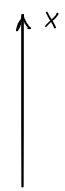 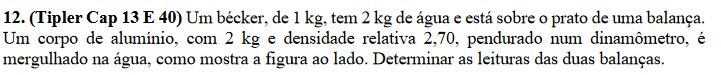 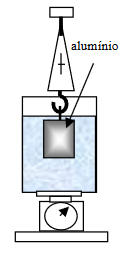 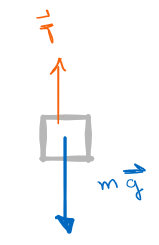 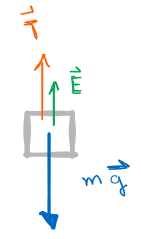 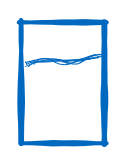 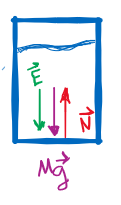 O pedaço de alumínio está parado
Como está parado:
‘
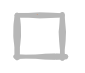 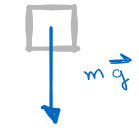 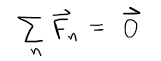 ‘
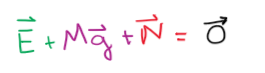 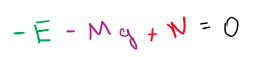 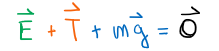 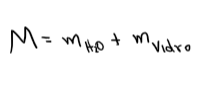 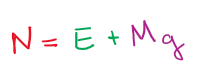 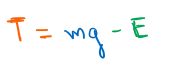 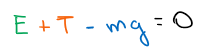 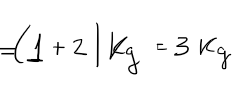 Reescrevendo o volume como:
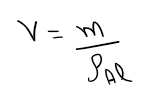 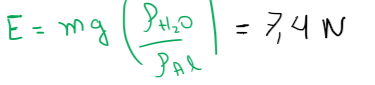 Lembrando que:
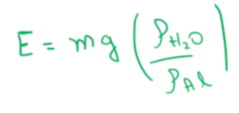 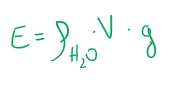 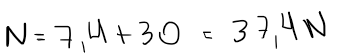 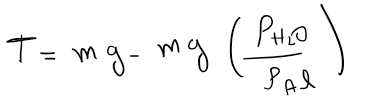 A balança mede forças, mas estamos acostumados com o visor aparecendo em unidade de massa. Para fazer essa conversão precisamos dividir N por g
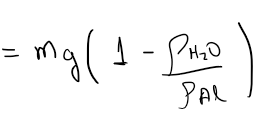 Assim, o visor da balança mostra 3,74kg.
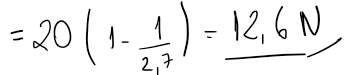 Perceba que é menor que a soma das massa (5kg).  Por que?